Clinical review of nmCRPC: key trials and endpoints Prof. Steven Joniau, MD, PhDUrology Department, UZ Leuven, BelgiumMARCH 2021
nmCRPC, non-metastatic castration resistant prostate cancer
2
DISCLAIMER AND DISCLOSURES
Please note: The views expressed within this presentation are the personal opinions of the author. They do not necessarily represent the views of the author’s academic institution or the rest of the GU CONNECT group.
This content is supported by an Independent Educational Grant from Bayer.
Prof. Steven Joniau has received financial support/sponsorship for research, consultation or speaker fees from the following companies: 
Astellas, AstraZeneca, Bayer, Ferring, GSK, Ipsen, Janssen, MDX Health, Pfizer, Roche, Sanofi
3
introduction
Non-metastatic castration-resistant prostate cancer (nmCRPC) is characterised by rising levels of prostate-specific antigen (PSA) despite castration levels of testosterone, the absence of radiographic progression, and the absence of distant metastases (as determined by imaging)
Many years may elapse between detection of rising PSA levels and metastasis or death 
During this long survival period, patients may receive multiple therapies which could affect an overall survival (OS) endpoint
Metastasis-free survival (MFS) has therefore emerged as an FDA-accepted endpoint for nmCRPC clinical trials
Apalutamide (APA) was the first drug approval in nmCRPC, and represents the first use of MFS as a primary endpoint to support drug approval
Approval was based on data from the SPARTAN trial
Subsequently, enzalutamide (ENZA) and darolutamide (DARO) were also approved by the FDA for patients with nmCRPC on the basis of the MFS endpoints in the PROSPER and ARAMIS trials
Here we review data from these key trials
Beaver J, et al. N Engl J Med. 2018;378:2458-60; www.accessdata.fda.gov/. Accessed 15 January 2021
4
The m0 CRPC patient
Patients with nmCRPC are a heterogeneous population
Disease evolution patterns to the clinical states of nmCRPC
Watchful waiting
No relapse
Treatment withcurative intent
Rising PSA only
nmCRPC
Rising PSA only
Rising
PSA
ADT ± other treatments
Relapse
Local relapse
Diagnosis of localised or locally advanced prostate cancer (PC)
Distant metastasis
Distant metastasis
nmCRPC
Rising PSA only
Not suitable forcurative intent
Androgen deprivation therapy (ADT) ± other treatments
Rising
PSA
Distant metastasis
nmCRPC, non-metastatic castration-resistant prostate cancer; PSA, prostate specific antigen
Mateo J, et al. Eur Urol. 2019;75:285-93
5
Study population and design: SPARTAN, PROSPER, and ARAMIS
3.0
2.8
2.6
Patients with a (PSADT) ≤10 months were included in all trials; these patients are at significant risk of metastases or death
2.4
Relative risk for bone 
metastasis or death
2.2
2.0
Increasing risk
1.8
1.6
1.4
20
18
16
14
12
10
8
6
4
2
PSADT (months)
Shorter PSADT
PSADT, prostate specific antigen doubling time
Smith MR, et al. J Clin Oncol. 2013;31:3800-6
6
High-risk nmCRPC: Treatment
APA, DARO, and ENZA are androgen receptor (AR)-signalling inhibitors
Mechanism of action1,2
Inhibit androgen binding to AR
Inhibit nuclear translocation of AR
Inhibit AR binding to DNA
Structure
DARO is structurally distinct from APA and ENZA, and is characterised by low blood–brain barrier penetration2,3,4
This could result in less central nervous system toxicity and improved tolerability
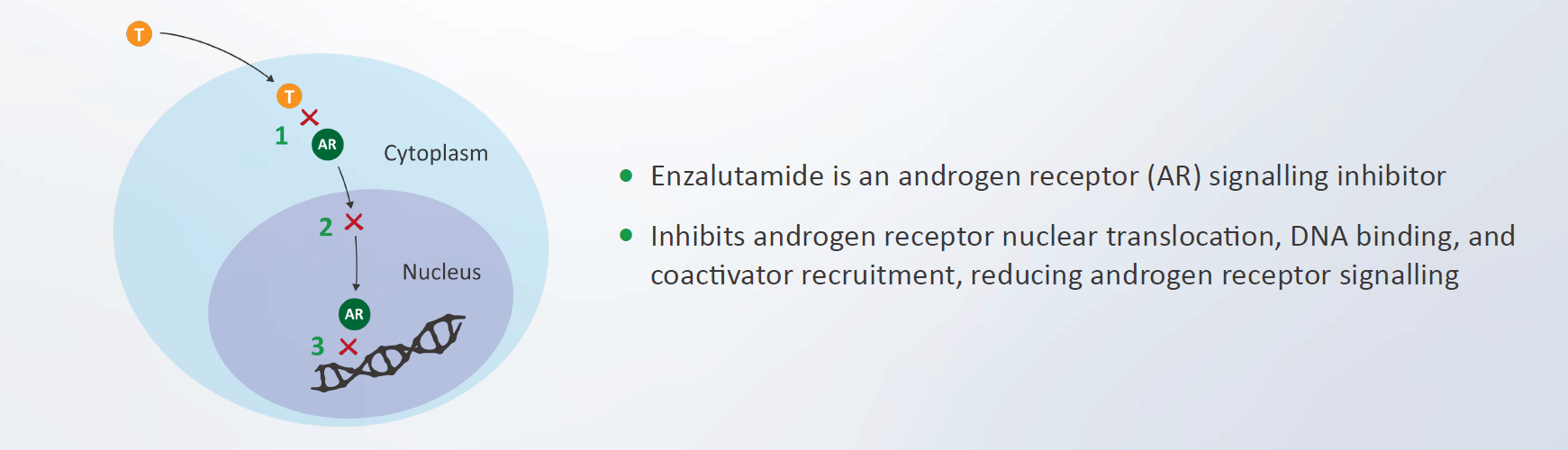 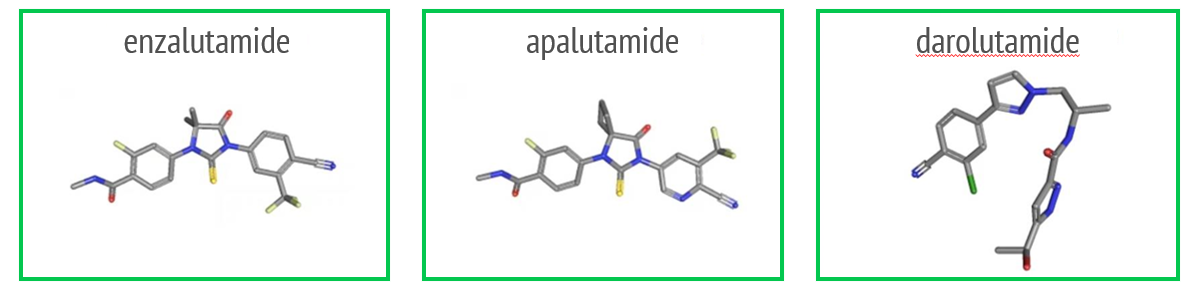 ENZA
APA
DARO
APA, apalutamide; DARO, darolutamide; ENZA, enzalutamide
1. Tran C, et al. Science 2009;324:787-90; 2. Fizazi K, et al. Clinical Genitourinary Cancer 2018; 16: 322-40; 3. Zurth C, et al. J Clin Oncol. 2018;36 suppl 6S:345 (ASCO GU 2018 presentation); 4. Zurth C, et al. J Clin Oncol. 2019;37 suppl 7S:156 (ASCO GU 2019 presentation)
Images from PubChem database: https://pubchem.ncbi.nlm.nih.gov/
7
Study population and design: SPARTAN,1 PROSPER,2 and ARAMIS3
Active treatment + ADT
Each trial had a similar 2-arm,randomised-study design
MF
S
2:1 
randomisation
Placebo + ADT
MFS
Randomisation
MFS (primary endpoint)
ADT, androgen deprivation therapy; APA, apalutamide; DARO, darolutamide; ENZA, enzalutamide; MFS, metastasis-free survival
1. Smith MR, et al. N Engl J Med. 2018;378:1408-18; 2. Hussain M, et al. N Engl J Med. 2018;378:2465-74; 3. Fizazi K, et al. N Engl J Med. 2019;380:1235-46
8
Primary endpoint: MFS
SPARTAN1
72% risk reduction
PROSPER2
71% risk reduction
ARAMIS3
59% risk reduction
HR 0.29 (95% CI 0.24-0.35);
p<0.001
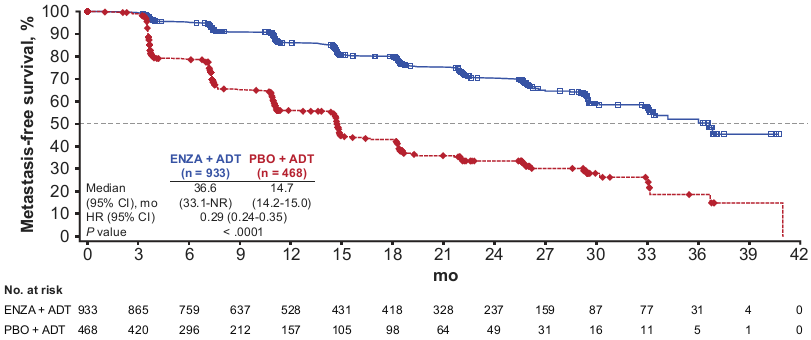 ENZA: 36.6 months (median)
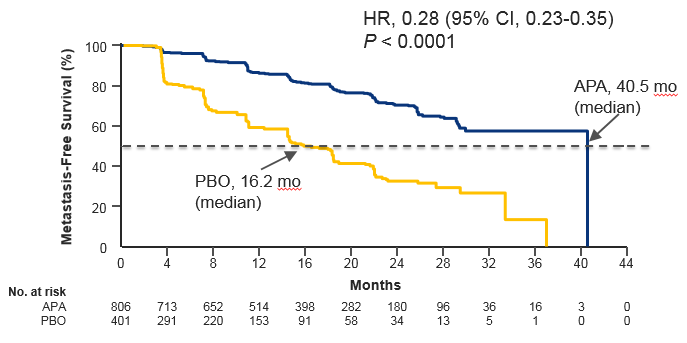 HR 0.28 (95% CI 0.23-0.35);
p<0.001
HR 0.41 (95% CI 0.34-0.50);
p<0.001
Probability of survival without metastasis
MFS (%)
MFS (%)
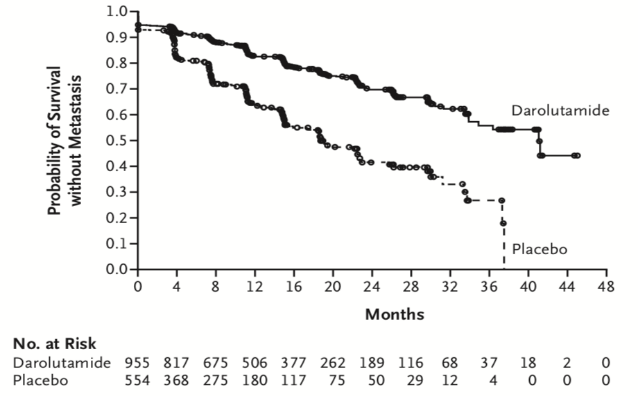 PBO: 14.7 months
(median)
APA: 40.5 months (median)
DARO: 40.4 months (median)
PBO: 18.4 months
(median)
Months
Months
Months
PBO: 16.2 months (median)
APA, apalutamide; CI, confidence interval; DARO, darolutamide; ENZA, enzalutamide; HR, hazard ratio; MFS, metastasis-free survival; NR, not reached; PBO, placebo
1. Smith MR, et al. N Engl J Med. 2018;378:1408-18; 2. Hussain M, et al. N Engl J Med. 2018;378:2465-74; 3. Fizazi K, et al. N Engl J Med. 2019;380:1235-46
9
Secondary endpoint: OS – final analysis
SPARTAN1
PROSPER2
ARAMIS3
100
DARO
PBO
90
80
70
APA: 73.9 months
(median)
60
100
100
Patients who were alive (%)
50
14.0 months
OS (%)
Patients who survived (%)
PBO: 59.9 months(median)
90
90
40
80
80
APA–ITT
30
ENZA
PBO
PBO–ITT
70
70
20
60
60
HR for death 0.78 (95% CI 0.64-0.96);
HR for death 0.69 (95% CI 0.53-0.88);
10
p=0.003
p=0.016
50
50
0
72
76
0
4
8
12
16
20
24
28
32
36
40
44
48
52
56
60
64
68
40
40
Time from randomisation (months)
Time from randomisation (months)
Time from randomisation (months)
30
30
No. of patients at risk
No. of patients at risk
DARO
4
0
806
791
774
758
739
717
691
658
625
593
558
499
376
269
181
100
47
19
APA
20
20
PBO
PBO
10
10
0
0
0
4
8
12
16
20
24
28
32
36
40
44
48
52
56
60
64
68
72
0
4
8
12
16
20
24
28
32
36
40
44
48
52
56
60
6
2
0
401
392
385
373
358
339
328
306
286
263
240
204
156
114
82
38
21
No. of patients at risk
554
955
530
932
497
908
460
863
432
816
394
771
333
680
261
549
182
425
130
293
214
93
129
54
28
69
16
37
ENZA
12
4
0
0
933
468
926
467
910
459
897
444
874
428
850
404
822
381
782
363
700
321
608
274
517
219
424
177
327
140
244
106
169
64
89
30
33
16
4
3
0
0
PBO
CI, confidence interval; DARO, darolutamide; ENZA, enzalutamide; HR, hazard ratio; ITT, intention to treat; NR, not reached; PBO, placebo
1. Smith MR, et al. Eur Urol. 2021;79:150-8; 2. Sternberg CN, et al. N Engl J Med. 2020;382:2197-206; 3. Fizazi K, et al. N Engl J Med. 2020;383:1040-9
10
safety
AEs with EAIR that was ≥3 events per 100 patient-years higher in the treatment group than in the control groupd
a Reported as Grade 5 adverse event; b Data taken from first interim analysis as not reported in final analysis1;  c SPARTAN: disturbance in attention, memory impairment, cognitive disorder and amnesia; PROSPER: as per SPARTAN trial with the addition of Alzheimer's disease, mental impairment, vascular dementia and senile dementia; ARAMIS trial: MedRA High Level Group Term
Presented for information, safety comparisons across trials should not be made; d Based on criteria applied in the PROSPER study analysis3
AE, adverse event; APA, apalutamide; DARO, darolutamide; EAIR, exposure-adjusted incidence rate; ENZA, enzalutamide; NR, not reported; PBO, placebo
1. Smith MR, et al. N Engl J Med. 2018;378:1408-18; 2. Smith MR, et al. Eur Urol. 2021;79:150-8; 3. Sternberg CN, et al. N Engl J Med. 2020;382:2197-206; 4. Fizazi K, et al. N Engl J Med. 2020;383:1040-9
11
Do the safety profiles differ?
Conclusions should not be drawn by comparing safety data from different trials due to differences in the clinical trial design and populations
Recent analyses have attempted to compare safety profiles across the 3 AR-signalling inhibitors:
Ultimately, randomised head-to-head trials are required in order to truly compare safety profiles
DaroAcT Trial (NCT04157088) – directly comparing DARO and ENZA to assess differences in physical and cognitive function; expected to complete 2022
AE, adverse event; APAL, apalutamide; AR, androgen receptor; DARO, darolutamide; ENZA, enzalutamide; MAIC, matched-adjusted indirect comparison; nmCRPC, non-metastatic castration-resistant prostate cancer; NNH, number needed to harm; PBO, placebo
1. Drago J, et al. J Clin Oncol. 2020;38 suppl:318 (ASCO GU 2020 poster presentation); 2. Jiang S, et al. J Clin Oncol. 2020;38 suppl:5561 (ASCO 2020 poster presentation); 3. George D, et al. Ann Oncol. 2020;31 suppl 4: S507-S549 (ESMO 2020 poster presentation)
12
Treatment Is Associated With Maintenance of HRQoL
SPARTAN1
FACT-P
PROSPER2
FACT-P
ARAMIS3
FACT-P PCS
7
120
Placebo
APA
6
100
5
Favoursenzalutamide
4
80
3
Mean score
2
60
1
LSM (95% CI)treatment difference
Mean (95% CI)
0
40
-1
20
-2
Favoursplacebo
-3
0
-4
DARO
50
-5
−20
Placebo
-6
0
-7
-40
BL
17
33
49
65
81
97
D1
16
32
48
64
80
96
112
128
144
160
176
192
EOT
Baseline
Cycle
Study week
Study week
No. at risk
ENZA
Placebo
No. at risk
DARO
Placebo
938
546
882
501
820
376
669
269
512
186
387
119
270
79
199
52
121
31
73
15
37
8
19
1
2
0
191
253
––
815
403
718
329
621239
522183
427139
35490
APA, apalutamide; AUC, area under the curve; BL, baseline; CI, confidence interval; DARO, darolutamide; ENZA, enzalutamide; FACT-P, Functional Assessment of Cancer Therapy–Prostate; HRQoL, health-related quality of life; LSM, least squares mean; PBO, placebo; PCS, Prostate Cancer Subscale
1. Saad F et al. Lancet Oncol. 2018;19:1404-1416; 2. Tombal B, et al. Lancet Oncol. 2019;20:556-69; 3. Fizazi K, et al. J. Clin Oncol 2019; 37; no. 15_suppl: 5000-5000
13
Conclusions
High-risk nmCRPC patients are at a very high-risk to develop metastatic disease within 2 years of diagnosis1
Extending MFS and preserving quality of life has been an unmet need for a long time
APA, ENZA, and DARO delay MFS and time to next-line treatment by an impressive ~2 years
All three molecules also significantly improve OS
APA, ENZA, and DARO have a very good safety profile
Quality of life is preserved and disease-related symptoms are significantly delayed with APA, ENZA, and DARO 
APA, ENZA, and DARO should be considered new standards in the treatment of nmCRPC
14
APA, apalutamide; ENZA, enzalutamide; DARO, darolutamide; MFS, metastasis-free survival; nmCRPC, non-metastatic castration-resistant prostate cancer; OS, overall survival
1. Mateo J, et al. European Urology 2019; 75: 285-293
REACH GU CONNECT VIA TWITTER, LINKEDIN, VIMEO & EMAILOR VISIT THE GROUP’S WEBSITEhttp://www.guconnect.info
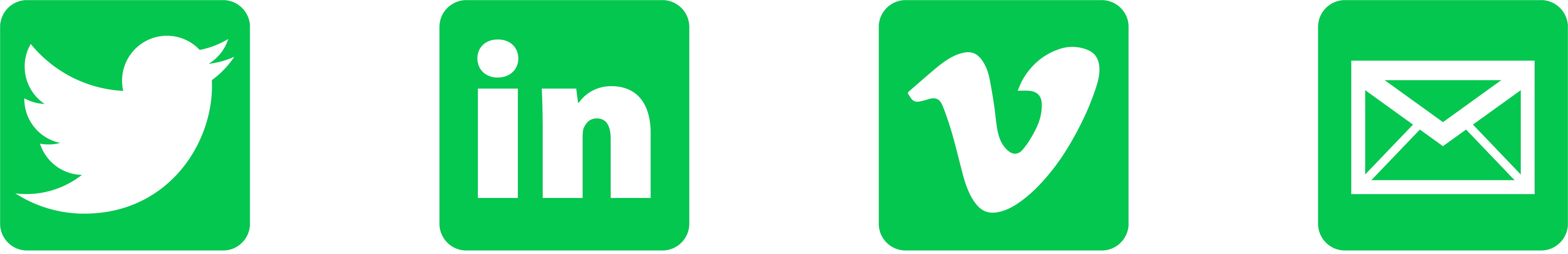 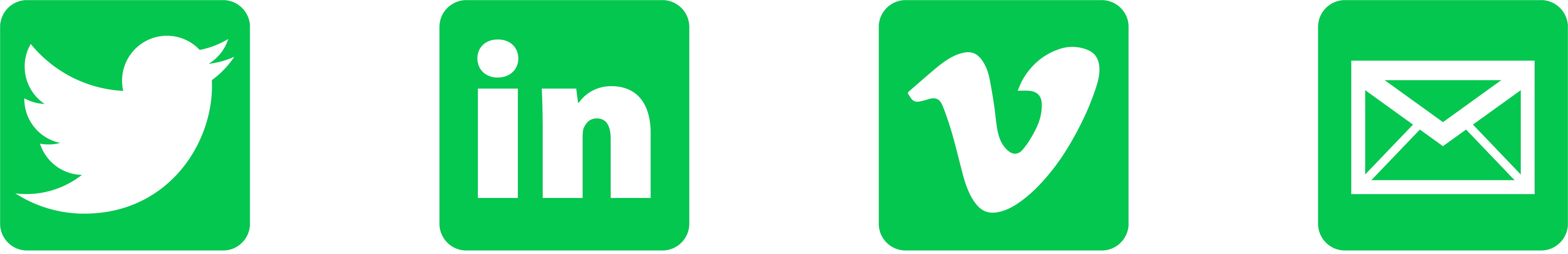 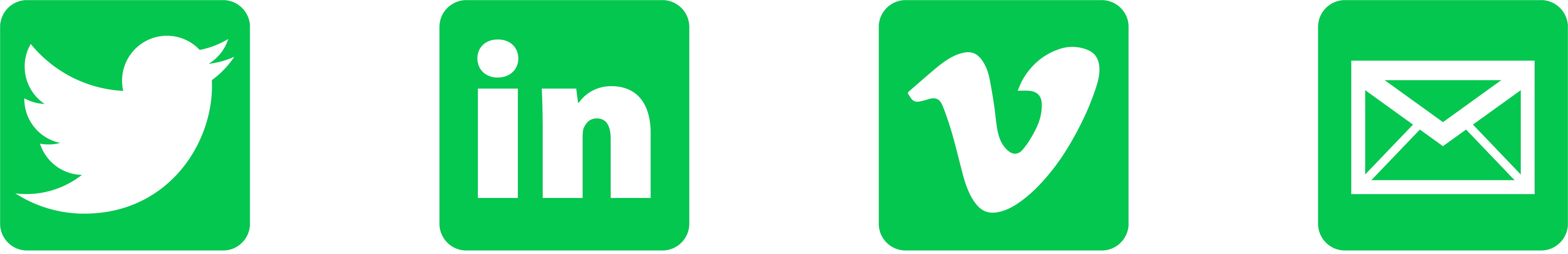 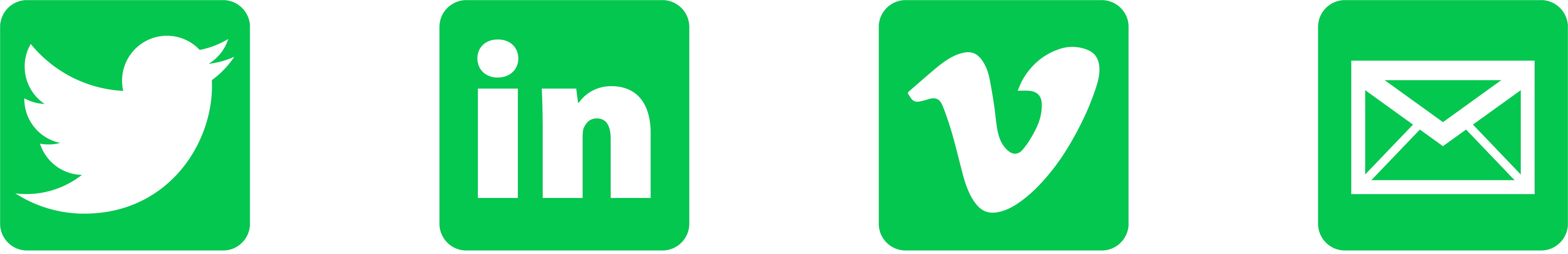 Follow us on Twitter @guconnectinfo
Watch us on theVimeo ChannelGU CONNECT
Follow the GU CONNECTgroup on LinkedIn
Emailsam.brightwell@cor2ed.com
15